Wilson’s New Freedom
American History 2
Woodrow Wilson
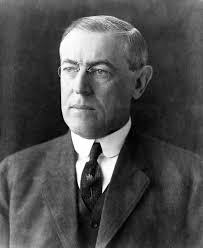 -2nd Democrat elected since the Civil War
-1st Southerner since Zachary Taylor (d. 1850)
1913 Inaugural Address

Wilson attacked “the triple wall of privilege”
	-tariffs, banking, and trusts
Tariff Reduction
Broke tradition by addressing Congress in person 
-need for lower tariff rates to bring consumer prices down
Underwood Tariff - 1913 - substantially reduced tariff rates for 1st time in 50 years - compensated w/ a graduated income tax - rates from 1 - 6%
Banking Reform
-Proposed a national banking system with 12 district banks supervised by a Federal Reserve Board - (Chairman 2nd most powerful person in America)
-Federal Reserve Act - 1914
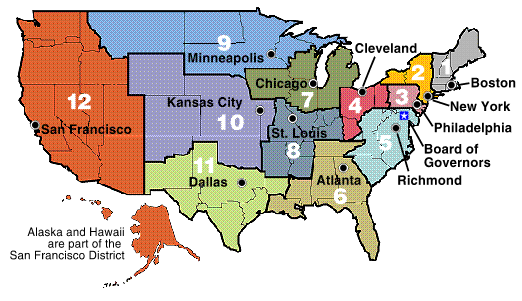 Business Regulation
-Clayton Antitrust Act - strengthened Sherman Act and contained a clause exempting unions from being prosecuted as trusts

-Federal Trade Commission - empowered to investigate and take action against any “unfair trade practice” (except in banking and transportation)
Child Labor
-Child Labor Act - 1916 - prohibited shipment in interstate commerce of products manufactured by children under 14.

-Supreme Court found act unconstitutional in 1918 in Hammer v. Dagenhart
Limits to Wilson’s Progressivism
Southerner by birth, maintained racial prejudice
Wilson opposed federal anti-lynching campaigns
Resegregated the Capitol and federal offices
Appointed segregationists to his cabinet
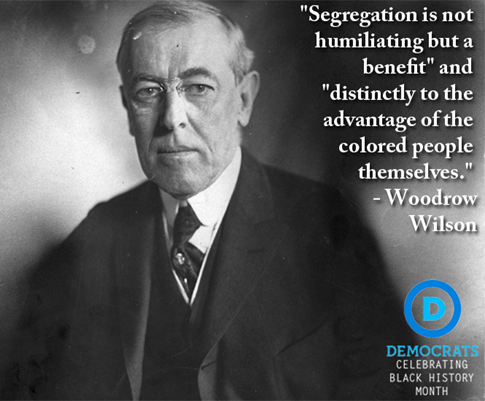